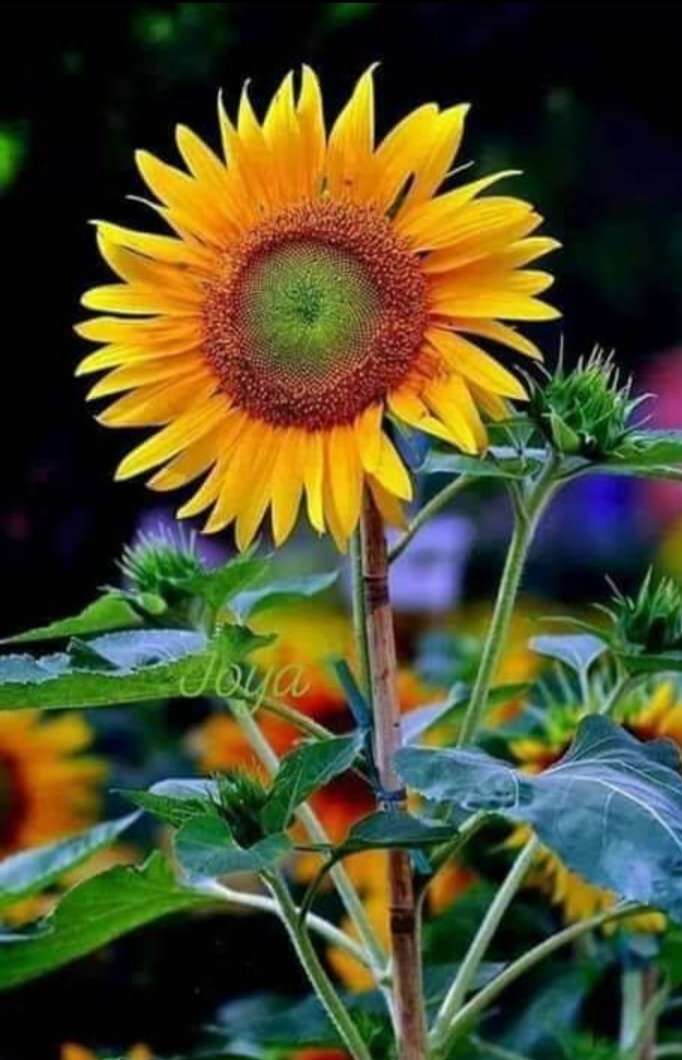 সবাইকে শুভেচ্ছা
পরিচিতি:
পাঠ পরিচিতি:
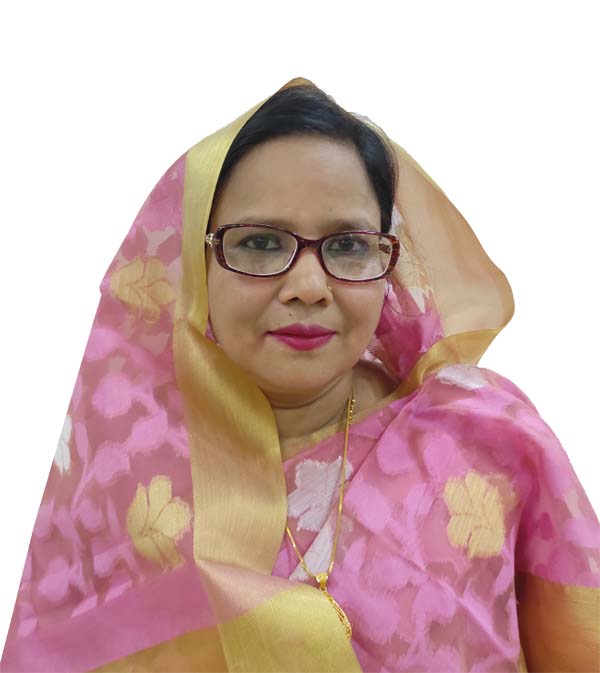 শ্রেণিঃ         পঞ্চম  
বিষয়ঃ        বিজ্ঞান  
অধ্যায়ঃ     ০৭ (স্বাস্থ্যবিধি )       
পাঠের 
শিরোনামঃ  স্বাস্থ্যবিধি 
পাঠ্যাংশঃ   স্বাস্থ্যবিধি মেনে চললে আমরা —   
                     সহপাঠীদের সাথে আলোচনা 
                     করি। 
পাঠঃ         ১ 
সময়ঃ       ৪0 মিনিট 
তারিখঃ   ৫ /০১/২০২১ খ্রি.
মোছাঃ সাজমুননাহার খন্দকার               প্রধান শিক্ষক,                                      বুড়িমাড়ী স প্রা বি,                       কালীগঞ্জ, লালমনিরহাট।
১. সংক্রামক রোগঃ
(১)সংক্রামক রোগ কী ?
বিভিন্ন জীবাণু  যেমন-
ব্যাকটেরিয়া, ভাইরাস, ছত্রাক ইত্যাদি
শরীরে প্রবেশের ফলে সৃষ্ট রোগই হলো
সংক্রামক রোগ। এসকল রোগ প্রত্যক্ষ
বা পরোক্ষভাবে একজন মানুষ থেকে
আরেকজন মানুষের দেহে ছড়াতে
পারে। 
(২) সংক্রামক রোগের বিস্তারঃ
সংক্রামক রোগ বিভিন্নভাবে ছড়াতে
পারে। কিছু কিছু রোগ হাঁচি- কাশির
মাধ্যমে একজন থেকে আরেকজনে
সংক্রামিত হয়। সংক্রামিত ব্যক্তির
ব্যবহৃত জিনিস যেমন- গ্লাস, প্লেট,
চেয়ার, টেবিল, জামাকাপড়, টয়লেট
ইত্যাদি ব্যবহারের মাধ্যমেও আমরা
জীবাণু দ্বারা সংক্রামিত হতে পারি।
মশার মতো পোকামাকড় বা কুকুরের
মতো প্রাণীর কামড়ের মাধ্যমে কিছু
রোগ ছড়াতে পারে। আবার দূষিত
খাদ্য গ্রহণ এবং দূষিত পানি পানের
মাধ্যমেও সংক্রামক রোগ ছড়াতে
পারে।
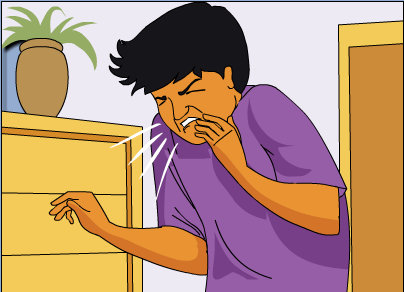 হাঁচির মাধ্যমে জীবাণু ছড়ায়
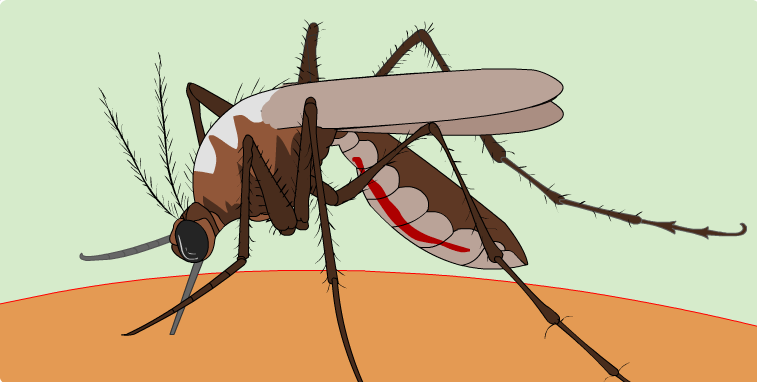 মশা বিভিন্ন রোগ জীবাণু বহন করে
আলোচনাঃ  
@ সংক্রামক রোগ কীভাবে ছড়ায়? 
 ১. নিচে ছকের মত করে একটি ছক তৈরি করি।
সংক্রামক রোগ কীভাবে ছড়ায়?
হাঁচি- কাশির  মাধ্যমে
আক্রান্ত ব্যক্তির জিনিসপত্র ব্যবহারের  মাধ্যমে।
বিভিন্ন প্রাণী যেমন- কুকুর,মশা, ইঁদুর ইত্যাদি প্রাণীর কামড়ের মাধ্যমে।
বিভিন্ন  খাদ্যের মাধ্যমে।
২.  কী কী উপায়ে সংক্রামক রোগ ছড়ায় তার একটি তালিকা তৈরি করি?
৩. সহপাঠীদের সাথে আলোচনা করে কাজটি সম্পন্ন করি।
পাঠ্য বইয়ের পৃষ্ঠা নম্বর ৪৭ খুলে নির্ধারিত পাঠ্যাংশটুকুর লাইনের নিচে আঙ্গুল রেখে
 আমার পড়াটা মিলিয়ে নাও।
স্বাস্থ্যবিধি
স্বাস্থ্যবিধি মেনে চললে আমরা স্বাস্থ্য ভালো রাখতে পারি এবং স্বাস্থ্যের উন্নতি করতে
পারি।স্বাস্থ্যবিধি মেনে চলার পরেও আমরা রোগাক্রান্ত হই। আমরা কেন রোগাক্রান্ত হই ?
আমরা কীভাবে  রোগ প্রতিরোধ এবং রোগের প্রতিকার করতে পারি? 
১. সংক্রামক রোগঃ                               
 (১)সংক্রামক রোগ কী ?                    
 বিভিন্ন জীবাণু  যেমন- ব্যাকটেরিয়া, ভাইরাস, ছত্রাক ইত্যাদি  শরীরে প্রবেশের ফলে সৃষ্ট
রোগই হলো সংক্রামক রোগ। এসকল রোগ প্রত্যক্ষ বা পরোক্ষভাবে একজন মানুষ থেকে 
আরেকজন মানুষের দেহে ছড়াতে পারে।
(২) সংক্রামক রোগের বিস্তারঃ সংক্রামক রোগ বিভিন্নভাবে ছড়াতে পারে। কিছু কিছু 
রোগ হাঁচি- কাশির মাধ্যমে একজন থেকে আরেকজনে সংক্রামিত হয়। সংক্রামিত
ব্যক্তির ব্যবহৃত জিনিস যেমন- গ্লাস, প্লেট, চেয়ার, টেবিল, জামাকাপড়, টয়লেট ইত্যাদি
ব্যবহারের মাধ্যমেও আমরা জীবাণু দ্বারা সংক্রামিত হতে পারি। মশার মতো পোকামাকড়
বা কুকুরের মতো প্রাণীর কামড়ের মাধ্যমে কিছু রোগ ছড়াতে পারে। আবার দূষিত খাদ্য
গ্রহণ এবং দূষিত পানি পানের মাধ্যমেও সংক্রামক রোগ ছড়াতে পারে।   
আলোচনাঃ  
@ সংক্রামক রোগ কীভাবে ছড়ায়? 
 ১. নিচে ছকের মত করে একটি ছক তৈরি করি।  - 








২.  কী কী উপায়ে সংক্রামক রোগ ছড়ায় তার একটি তালিকা তৈরি করি?
৩. সহপাঠীদের সাথে আলোচনা করে কাজটি সম্পন্ন করি।
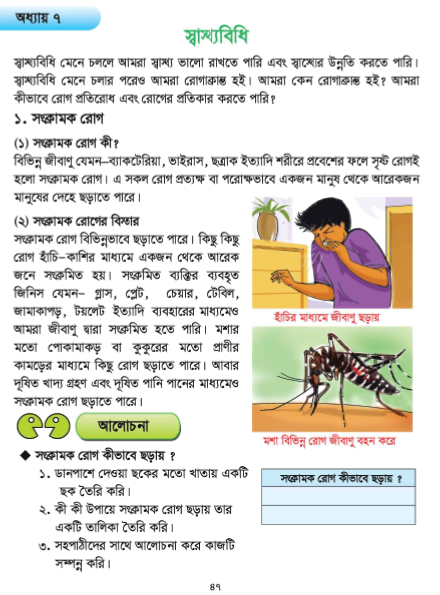 সংক্রামক রোগ কীভাবে ছড়ায়?
দলে কাজ
কী কী উপায়ে সংক্রামক রোগ ছড়ায় তার একটি তালিকা তৈরি করি?
সংক্রামক রোগ কীভাবে ছড়ায়?
একক কাজ
প্রশ্নগুলোর উত্তর প্রথমে বলি ও পরে লিখি।
১। স্বাস্থ্যবিধি কেনো মেনে চলা উচিৎ? 
২। সংক্রামক রোগ কী?  
৩। তুমি কী ভাবে সক্রামক রোগ  প্রতিকার করবে?
জোড়ায় কাজ
শূন্যস্থান পূরণ
বিভিন্নভাবে
১। সংক্রামক রোগ----------------------ছড়াতে পারে।  

২। রোগ হাঁচি- কাশির মাধ্যমে একজন থেকে আরেকজনে------------------- হয়।  
 
৩। দূষিত --------- গ্রহণ এবং দূষিত ----------পানের মাধ্যমেও সংক্রামক রোগ ছড়াতে পারে।
সংক্রামিত
খাদ্য
পানি
মূল্যায়নঃ
১। কী কী উপায়ে সংক্রামক রোগ ছড়ায় তার একটি তালিকা তৈরি কর।
সংক্রামক রোগ কীভাবে ছড়ায়?
২। সংক্রামক রোগ কী?  
৩। তুমি কী ভাবে সংক্রামক রোগ  প্রতিকার করবে?
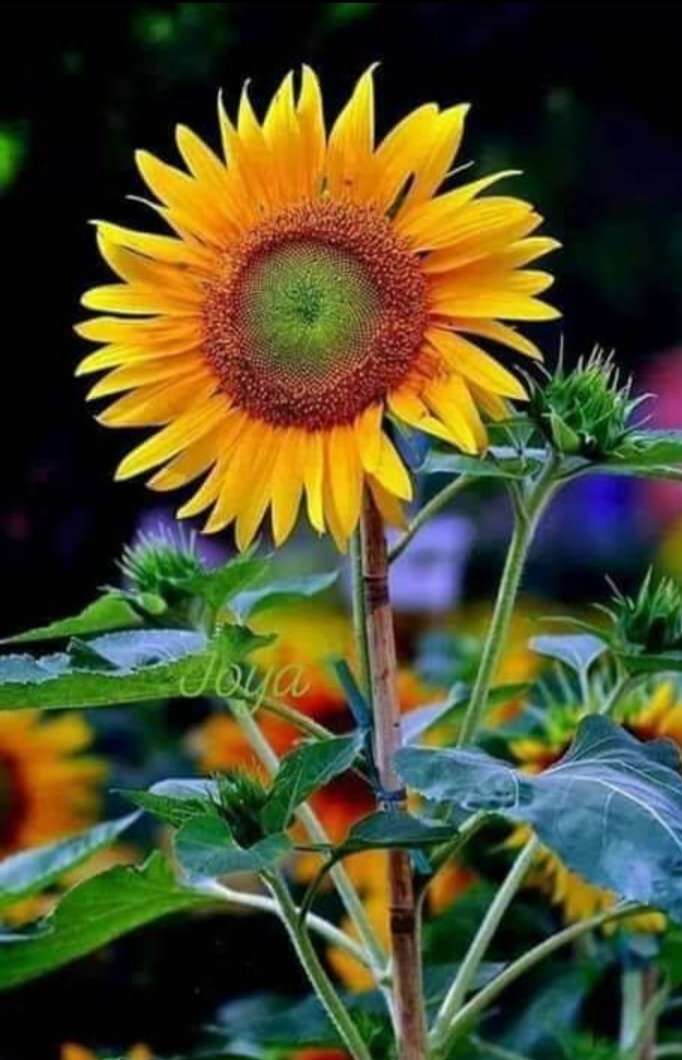 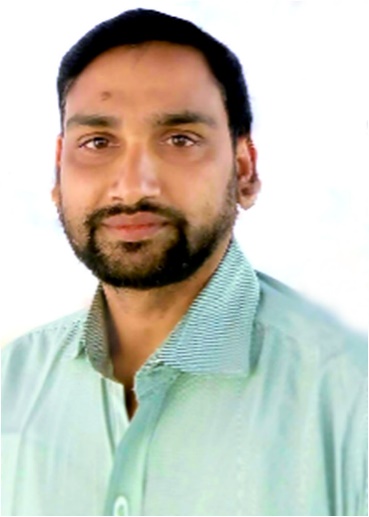 ধন্যবাদ